December 2024
UL Access for AMP Clients
Date: 2024-12-14
Authors:
Slide 1
Sanket Kalamkar et al., Qualcomm Inc.
December 2024
Proposal
This contribution proposes a simple channel access scheme that:
Considers the limitations of AMP clients (Active Tx, Backscatter clients)
Limited energy availability
Minimal to no persistent memory
Clock drift
Supports both unicast and multicast/broadcast cases

Unicast:
The AP/Reader sends a Trigger frame
The AMP client sends an UL response

Multicast/broadcast:
The AP/Reader sends a Control frame
AMP clients perform multiple access using slotted ALOHA
Slide 2
Sanket Kalamkar et al., Qualcomm Inc.
December 2024
E2E View of AMP Operation
Offline Onboarding
E.g., password setting
Optional: May be outside IEEE scope
Initial Info Exchange (Discovery)
AP and AMP clients exchange basic information, e.g., MAC addresses
May happen post-onboarding or when the AP needs to verify if the client remains within its range
AP uses this mode to determine the presence of active AMP clients
AMP Operation Mode Information Exchange
AP requests the client’s operation capabilities
The client provides capability and schedule-related information to the AP 
E.g., schedule information, power budget, energy harvesting capabilities
AP uses this mode to determine the Tx/Rx parameters to reach AMP clients
AMP Poll (Trigger)/UL Response
AP requests client for uplink (UL) transmissions; client sends UL transmissions
Happens Per schedule/On-demand
Per Schedule/ On Demand
Once in a while
Once in a while
Once
Offline Onboarding
Initial Info Exchange
AMP Operation Mode Information Exchange
AMP Trigger/UL Response
Slide 3
Sanket Kalamkar et al., Qualcomm Inc.
December 2024
Unicast or Multicast/Broadcast?
The AP’s choice of unicast or multicast/broadcast for the Control frame depends on its purpose and the phase of AMP operation
Initial Info Exchange (Discovery):
AP’s control frame is broadcast, e.g., requesting MAC addresses of present clients
Since the AP may not know which clients are present , e.g., due to clients moving out of AP’s coverage, or sleeping for a long time

AMP Operation Mode Information Exchange: 
Unicast Trigger frame to solicit information from a single client
Multicast/Broadcast Control frame to solicit information from multiple clients

Trigger/UL Response phases:
Unicast Trigger frame to solicit UL data from a single client
Multicast/Broadcast Control frame to solicit UL data from multiple clients
Slide 4
Sanket Kalamkar et al., Qualcomm Inc.
December 2024
Unicast Protocol for AMP
Energizing signal starts before the Trigger frame
Enhances clients’ chances to harvest enough energy to receive Trigger and perform UL access
Note: Energizing signal may not need to end before the Trigger frame in case:
Sub-1 GHz energizing signal for active UL Tx
AP and Energizer are non-colocated
The Trigger frame identifies the client using its MAC address
The client sends an UL PPDU in TBD duration after receiving the Trigger frame
Note: The ‘TBD’ value may depend on the use case, e.g., active TX, backscatter
The AP provides ACK after receiving the UL transmission
A client uses the Trigger frame’s receive time to determine UL access time
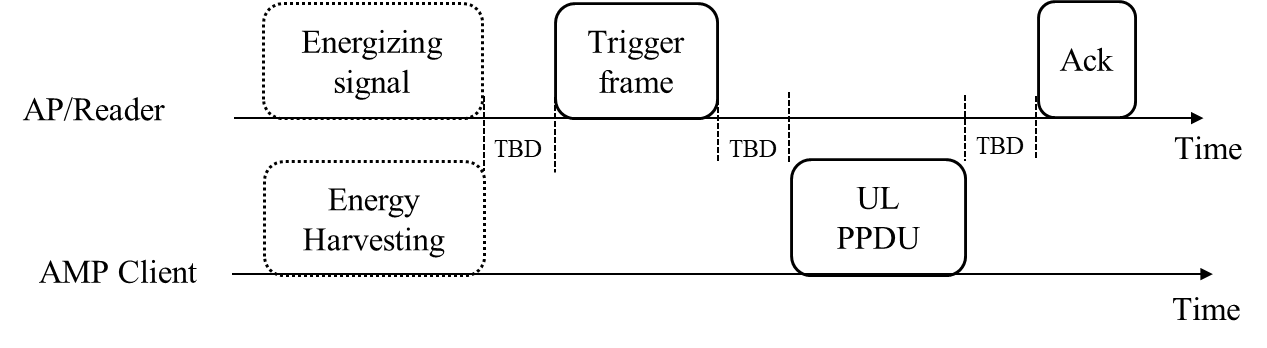 Clock reference for clients
Slide 5
Sanket Kalamkar et al., Qualcomm Inc.
December 2024
Unicast: Multiple Clients in a TXOP
The protocol for one client per TXOP is also valid here
Additional considerations:
ACK can serve as a Trigger frame and/or energizing signal for the next client
If no ACK is sent (e.g., due to a failed UL transmission), the AP unicasts the Trigger frame to the next client
The next client uses the receive time of the ACK/Trigger as a reference for UL access timing
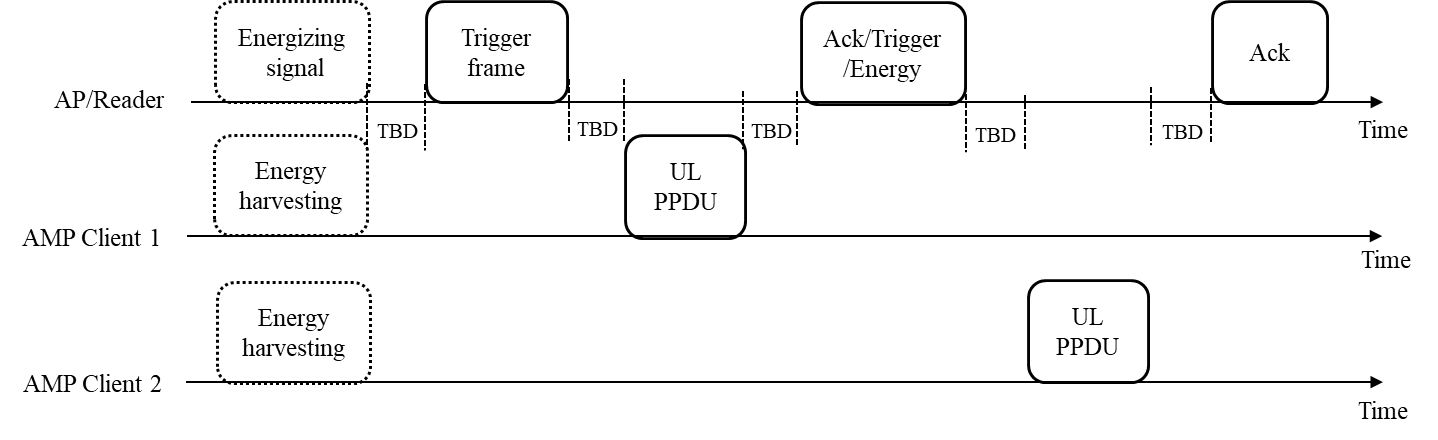 Slide 6
Sanket Kalamkar et al., Qualcomm Inc.
December 2024
Multicast/Broadcast Case
Slotted ALOHA is a suitable mechanism for multiple access for AMP clients
Simple: Minimal processing at clients
No complex scheduling, synchronization required
Scalable, e.g., random access naturally distributes access attempts by clients

The multiple access phase is split into up to N time slots

A client tries to transmit at the start of a slot based on an access probability p
If it can’t, it needs to wait until the next slot
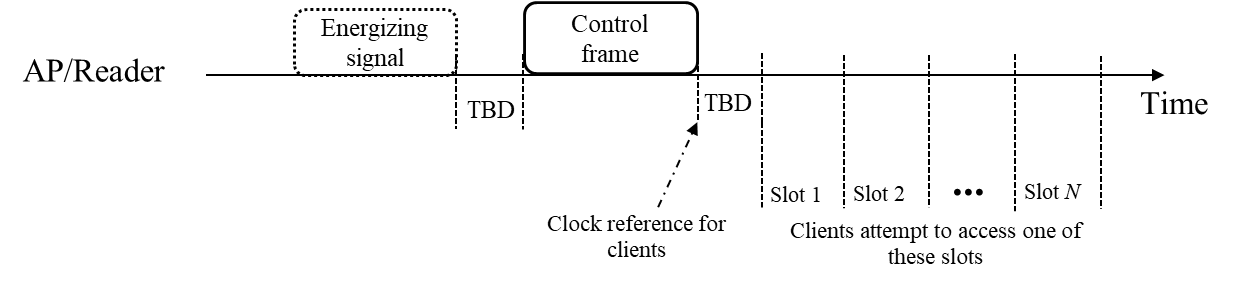 Slide 7
Sanket Kalamkar et al., Qualcomm Inc.
December 2024
Slotted ALOHA for AMP Clients
The Control frame specifies:
The access probability p for AMP clients 
The maximum number N of access slots in a TXOP
MAC addresses of clients from which UL is solicited

After receiving a Control frame, a client, if enough energy available:
Uses the receive time of the Control frame as a clock reference to determine slot boundaries
Accesses a slot with access probability p 
Skips a slot with probability 1-p and tries the next with probability p
Continues to try to access the medium until the N-th slot 

AP can send an ACK in the same slot after receiving the UL transmission
Slot duration should consider the expected UL transmission and ACK length
Slide 8
Sanket Kalamkar et al., Qualcomm Inc.
December 2024
Considerations
Collision of UL transmissions from clients
Occurs if two or more clients transmit in the same slot
Solution: The AP sends a Control frame in a subsequent TXOP to clients from which it could not receive a successful UL transmission

Empty slot when no client selects a certain slot
A neighboring device may jump in if the channel is idle
Solution: The AP takes control of the channel back, e.g., via PIFS recovery)
AP can use the rest of the empty slot to broadcast energizing/dummy signal until the start of the next slot

Overlapping UL transmissions of neighboring slots
Clock drift may cause clients’ transmissions to spill over slot boundaries
Solution: Use guard intervals between two slots
Slide 9
Sanket Kalamkar et al., Qualcomm Inc.
December 2024
Summary
Simple access scheme for AMP clients given their limited capabilities
Supports both unicast and multicast/broadcast cases
Covers different phases of AMP operation
Discovery, capability exchanges, data communication 

Slotted ALOHA for multiple access
Simple and scalable
Clients use the AP’s Control frame receive time to set UL access time
Clients need not know absolute timestamp, which is susceptible to clock drift
Slide 10
Sanket Kalamkar et al., Qualcomm Inc.
December 2024
SP1
Do you agree that TGbp to define a mechanism to allow an AP to solicit AMP uplink PPDU(s) from one or more 802.11bp clients?
Slide 11
Sanket Kalamkar et al., Qualcomm Inc.
December 2024
SP2
Do you agree that TGbp to define a Time Division Multiple Access (TDMA) mechanism for multiple 802.11bp clients to transmit AMP uplink PPDU(s)?
Slide 12
Sanket Kalamkar et al., Qualcomm Inc.
December 2024
SP3
Do you agree that 802.11bp to define a slotted ALOHA based procedure to enable multiple clients to access the medium to send uplink AMP PPDU(s)?
Slide 13
Sanket Kalamkar et al., Qualcomm Inc.